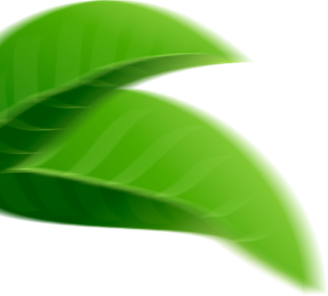 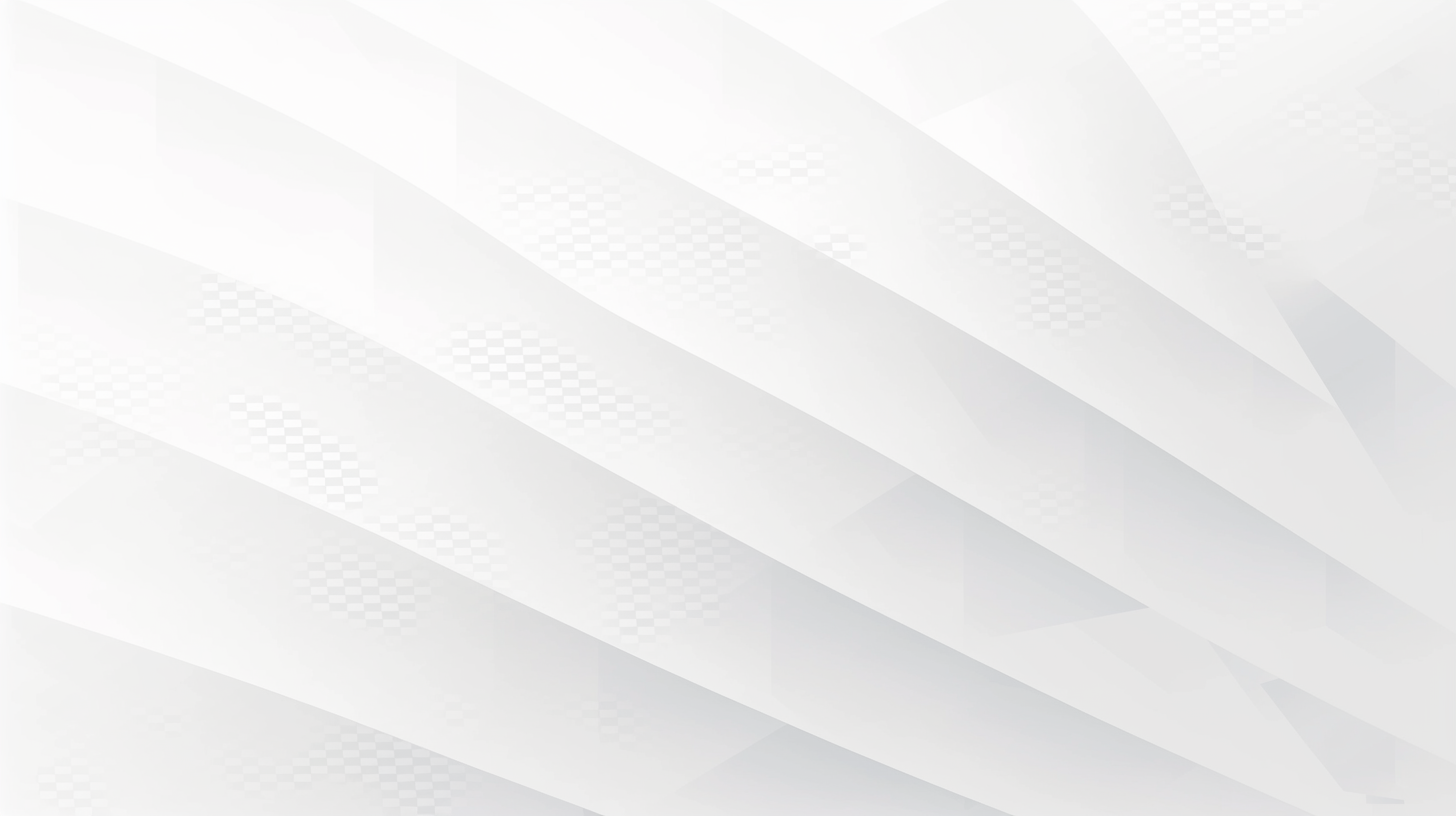 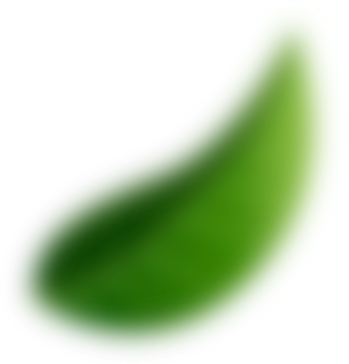 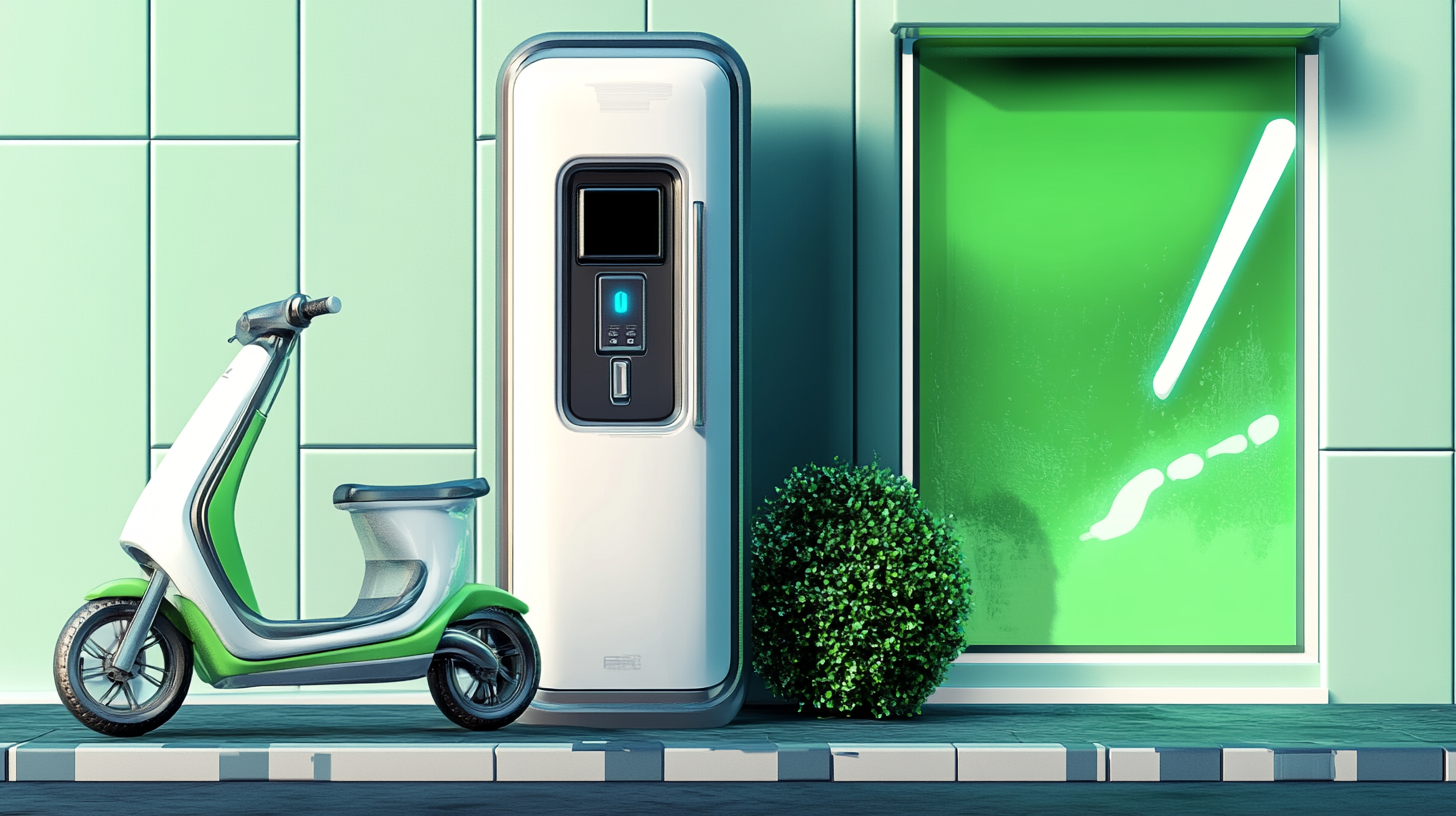 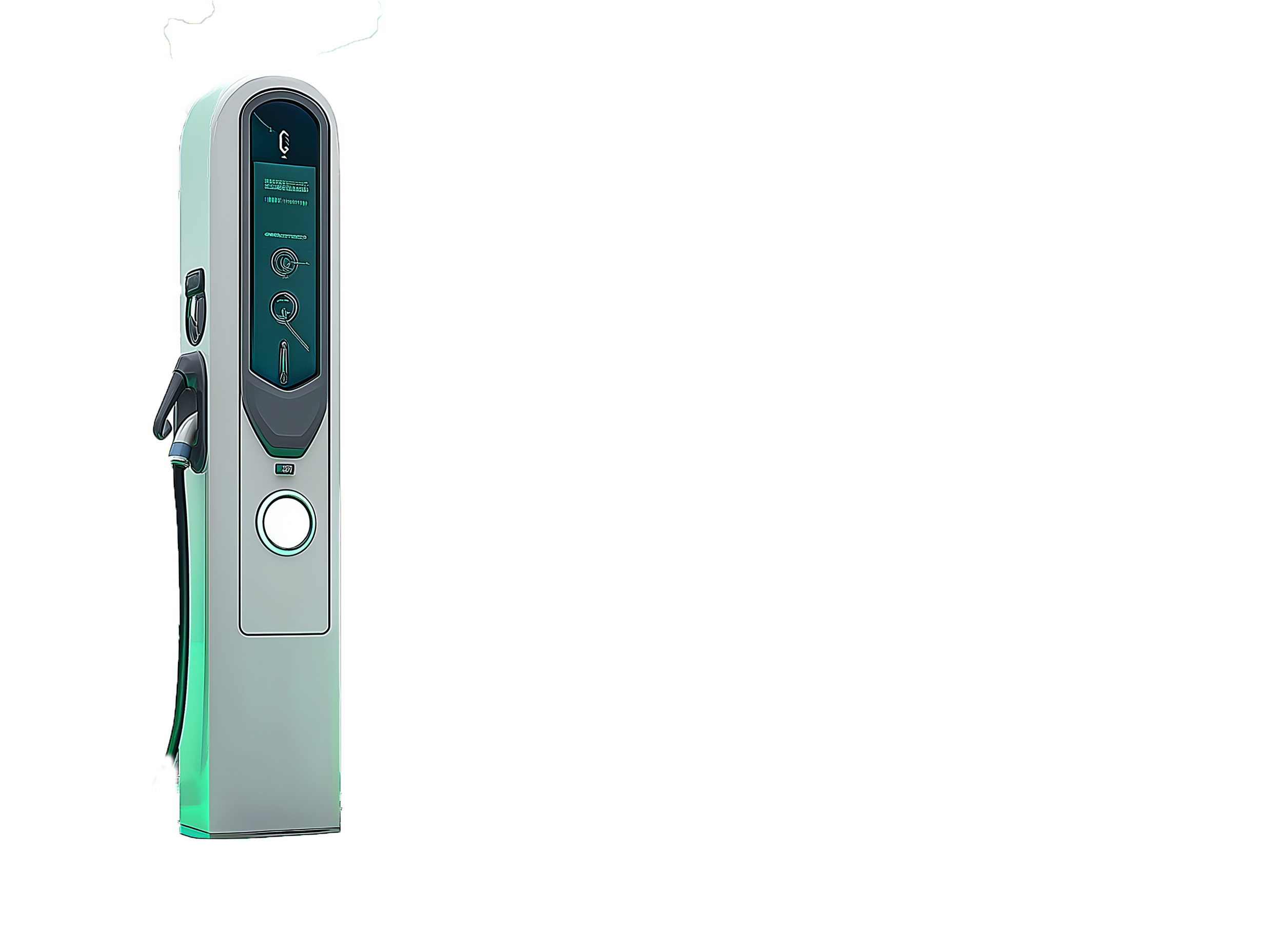 学校环境美化工作报告
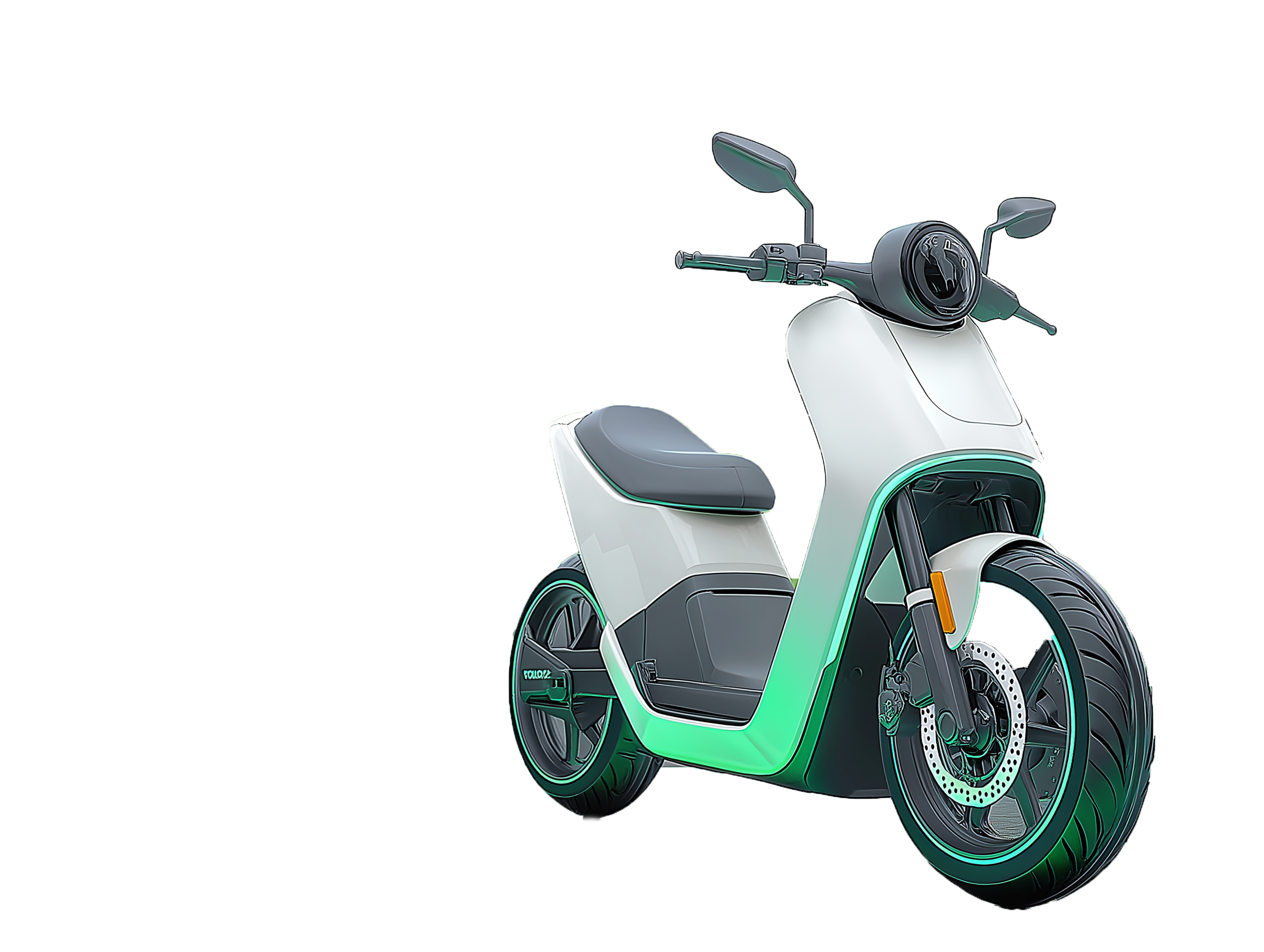 PowerPoint design
汇报人：AiPPT
汇报时间：202X.X
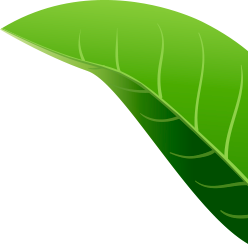 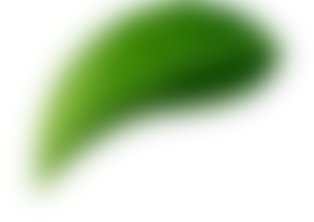 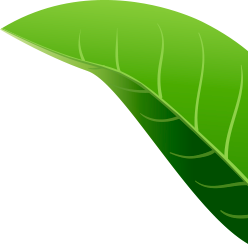 环境美化概述
01
目录
CONTENTS
设施与环境改善
02
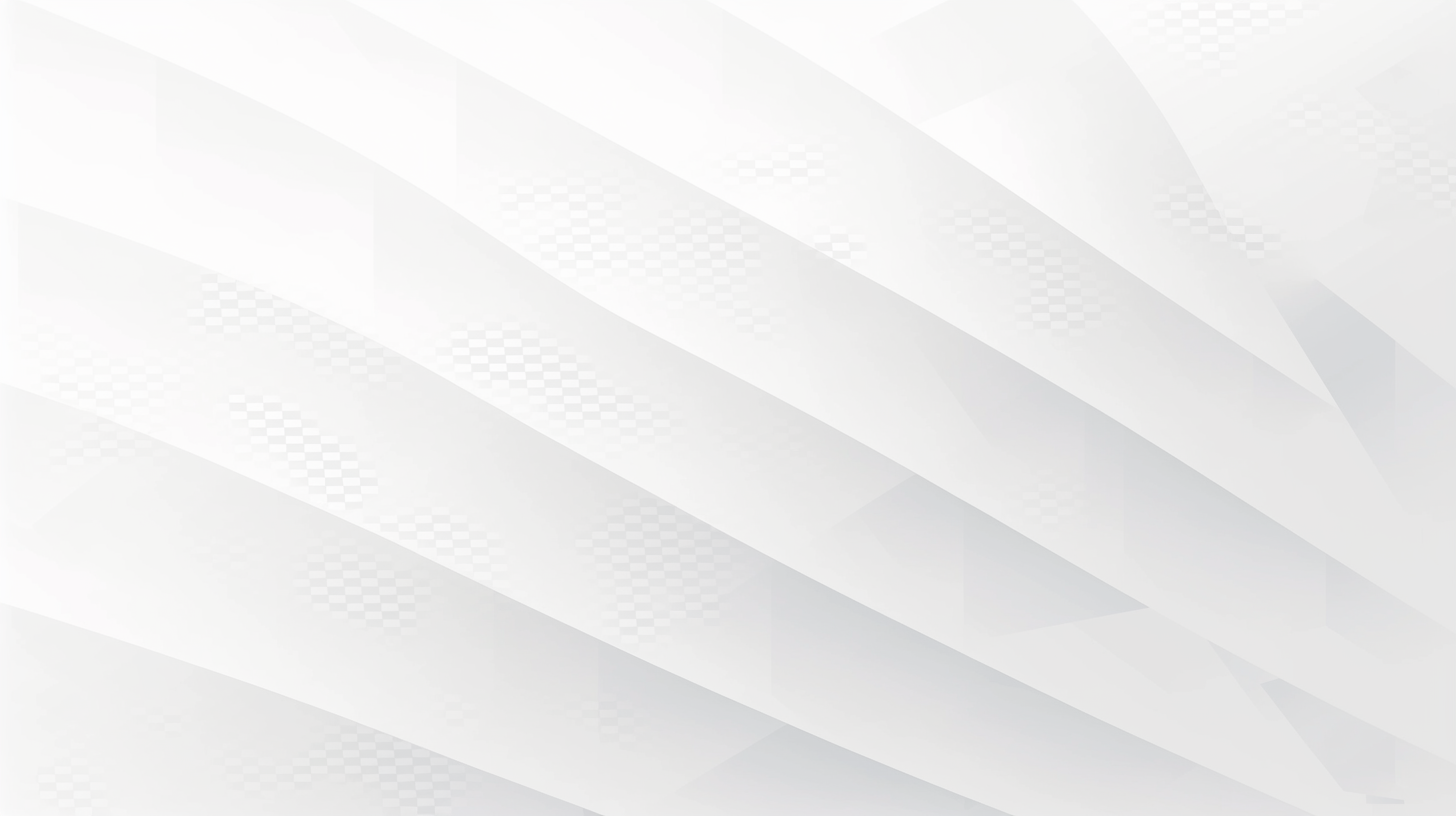 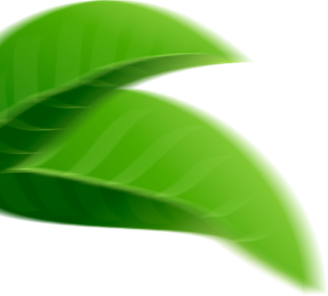 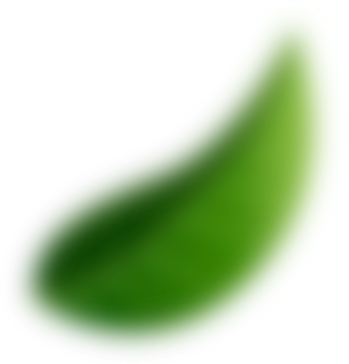 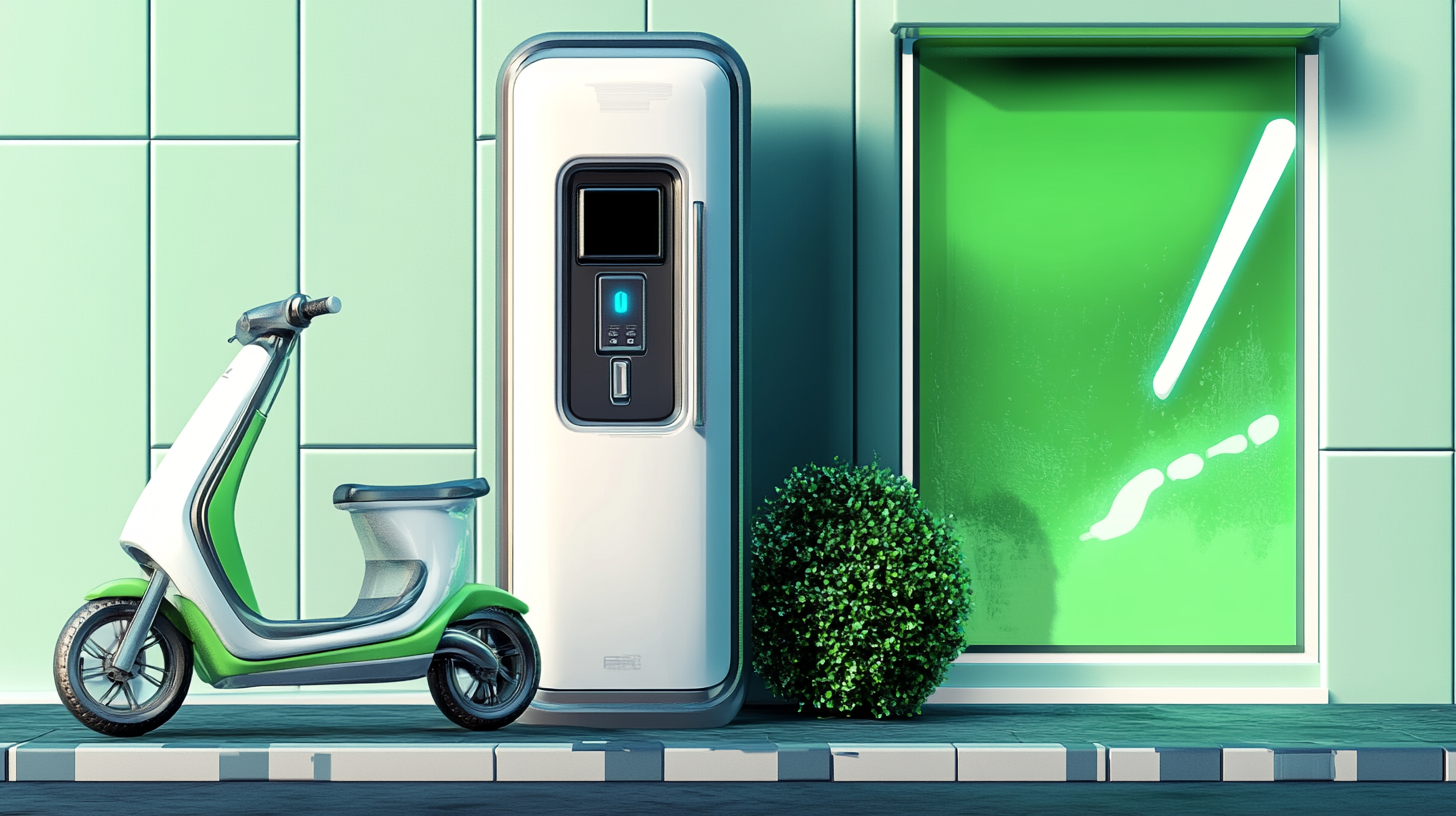 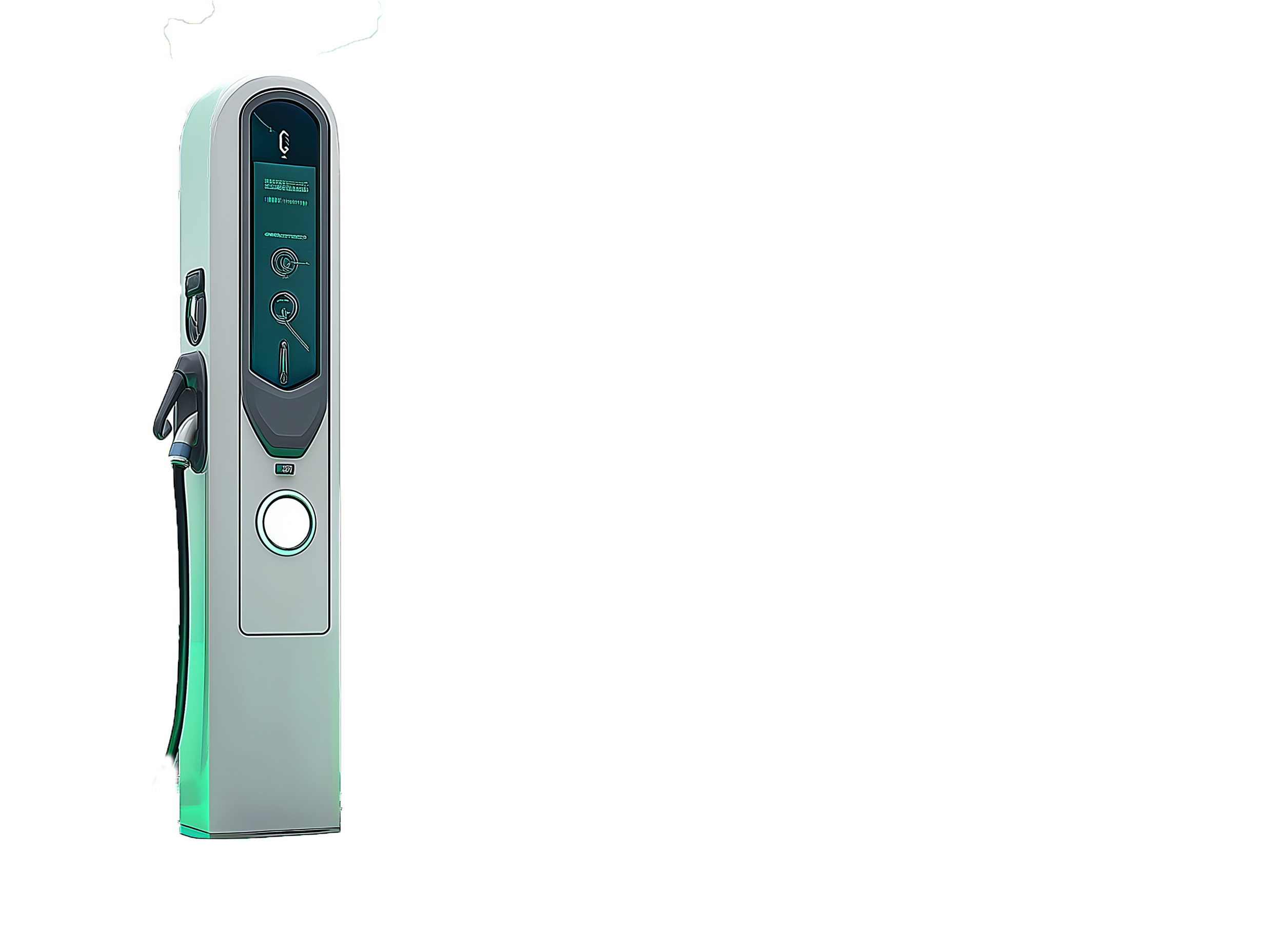 01
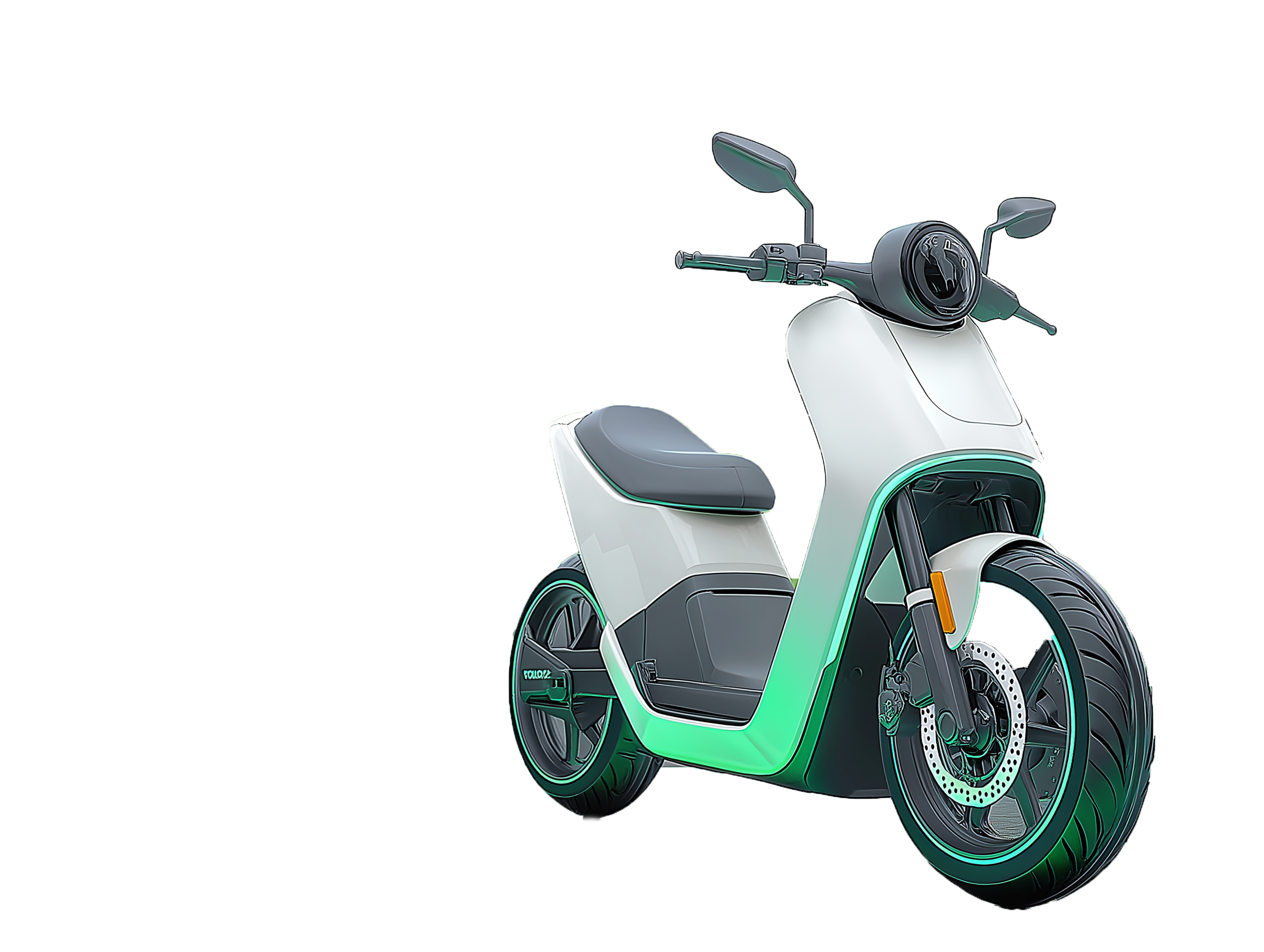 环境美化概述
powerpoint design
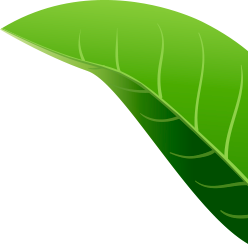 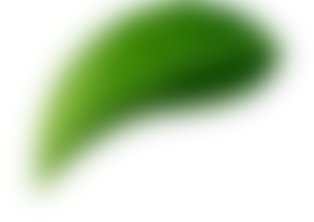 美化目标与规划
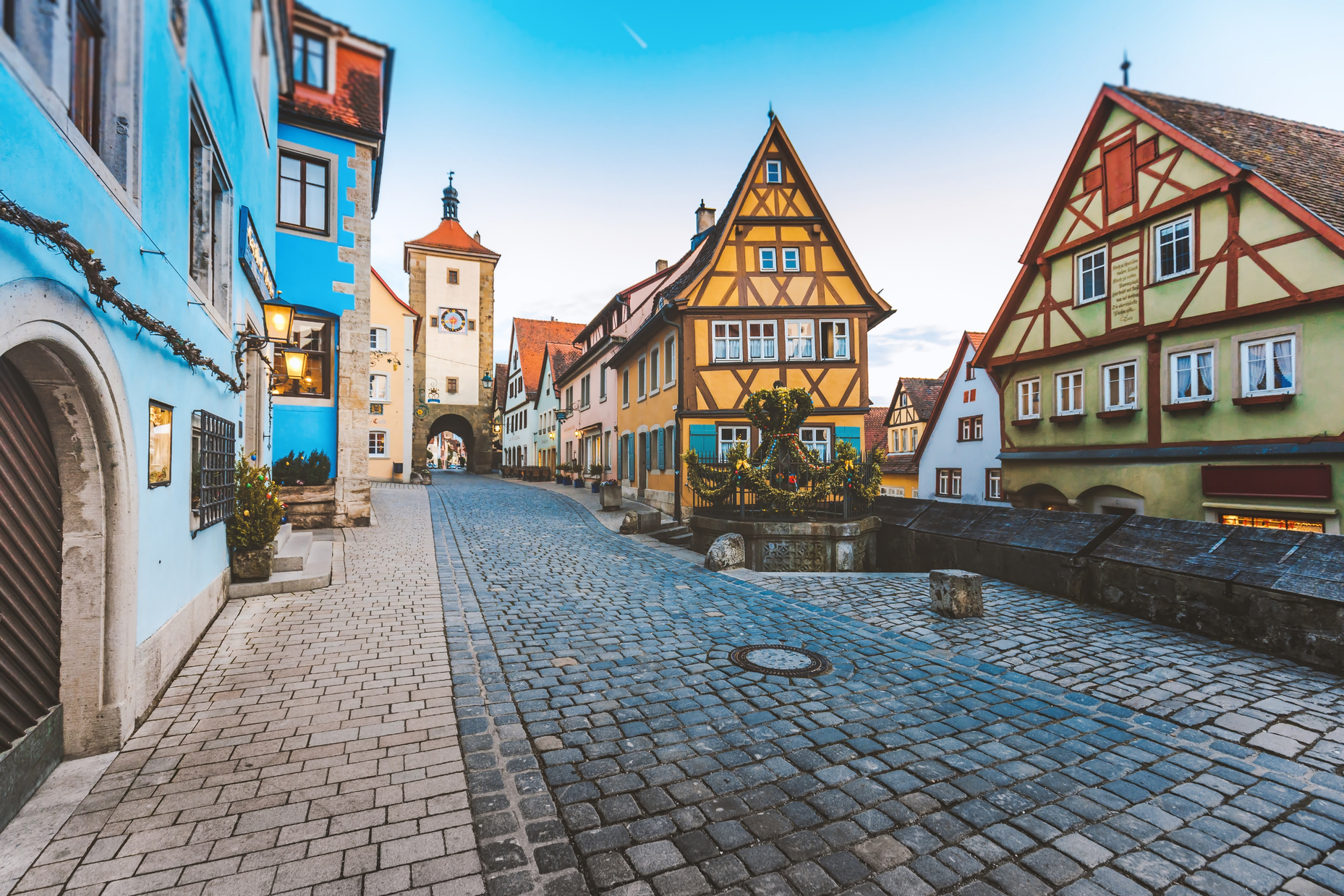 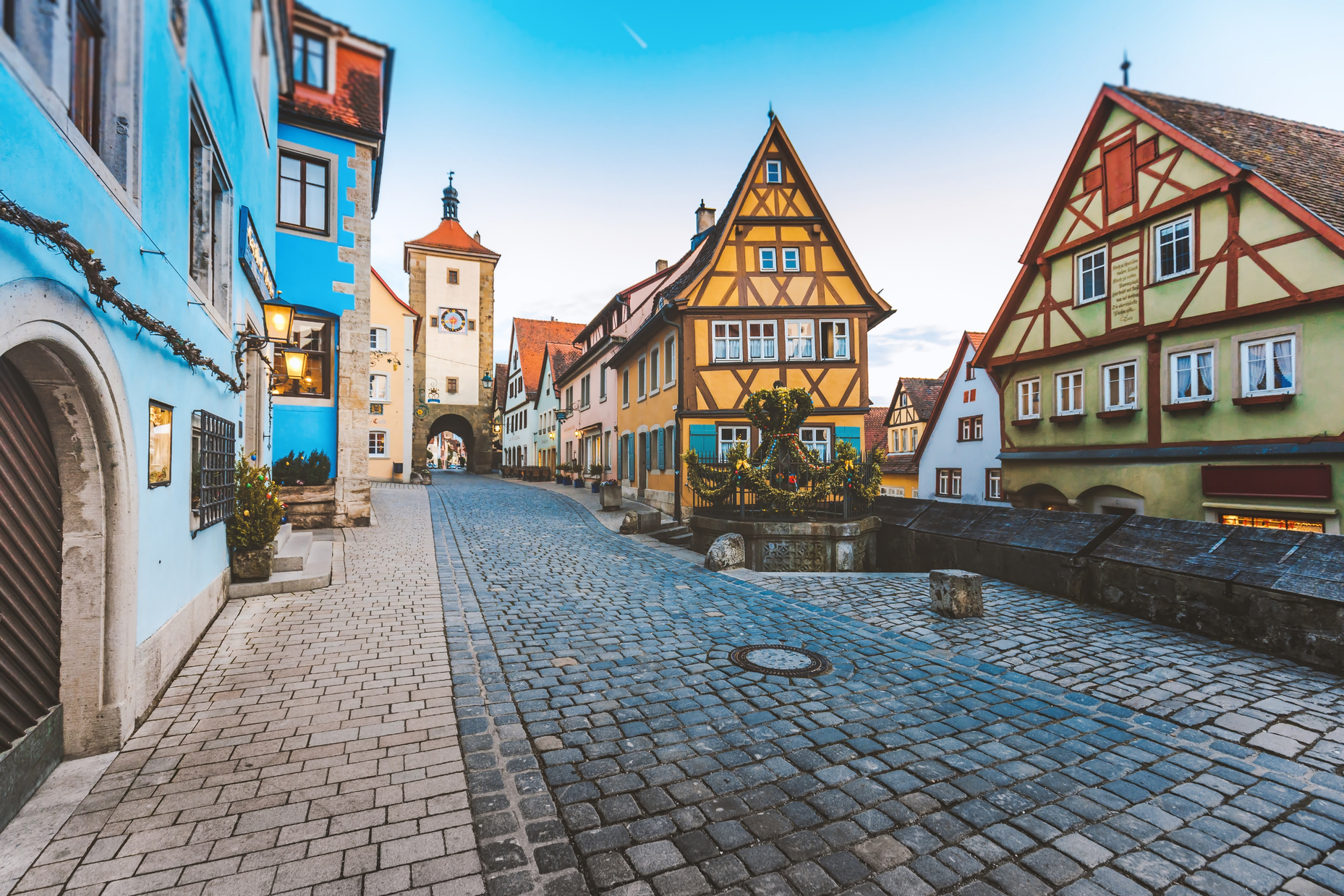 环境美化的长期规划
介绍学校环境美化的长期规划，包括绿化、美化、文化建设等方面的目标和计划。
分析长期规划的实施步骤和预期效果，以及如何与学校的整体发展战略相协调。
讨论长期规划的可持续性，包括资源利用、成本控制和环境影响评估。
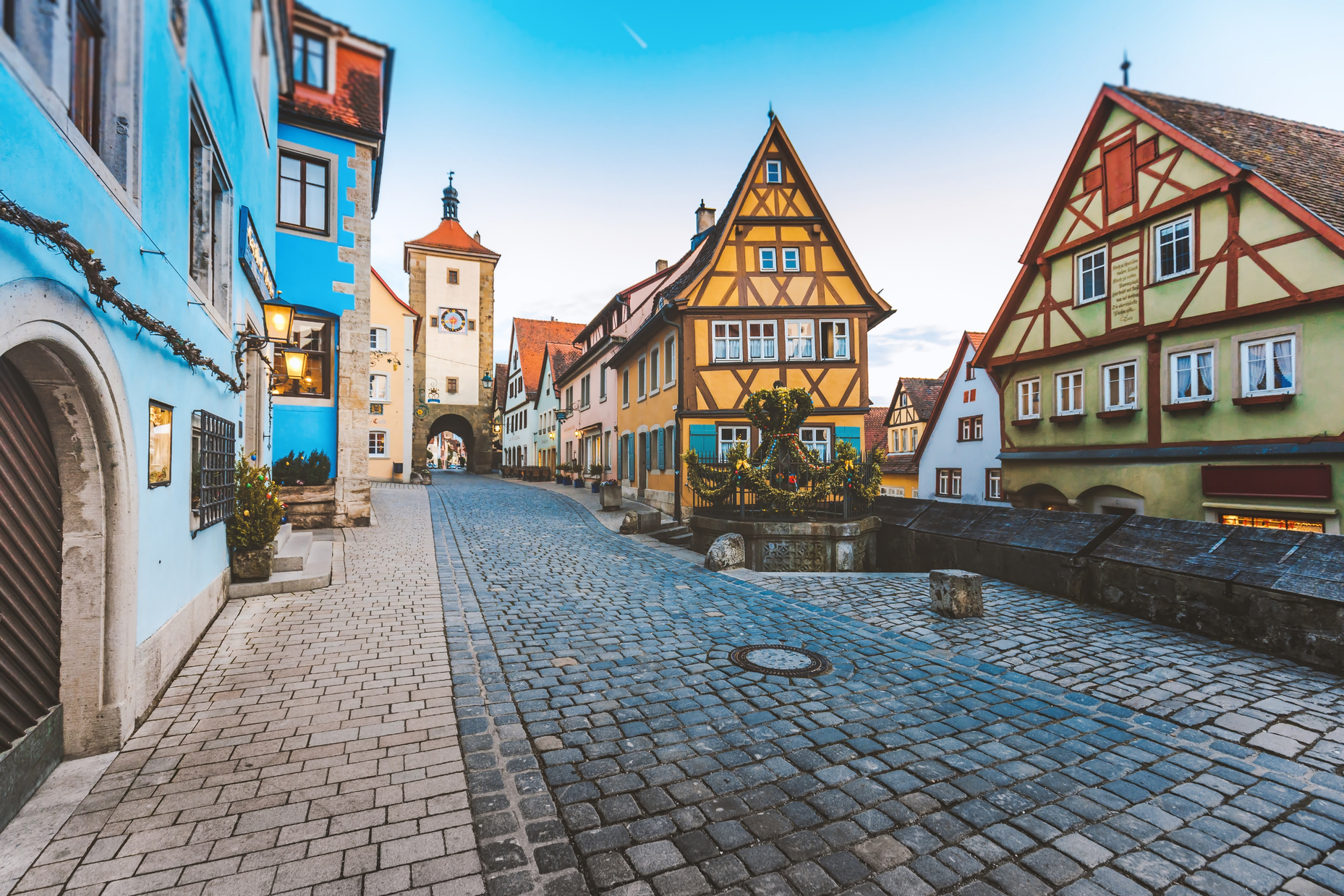 环境美化的重要性
年度美化计划与执行
详细说明本年度环境美化的具体计划，包括绿化种植、设施更新和文化氛围营造等内容。
描述年度计划的执行过程，包括时间安排、责任分配和资源调配。
分析年度计划的实施效果，以及与预期目标的对比，总结成功经验和存在的问题。
阐述学校环境对学生学习、生活和心理健康的积极影响，以及美化环境对于提升学校形象和教育质量的作用。
分析学校环境美化的目标，包括创造优美、安全、和谐的校园环境，以及培养学生的环保意识和责任感。
描述环境美化规划的制定过程，包括收集师生意见、考察校园环境现状和制定具体实施方案。
绿化工程实施
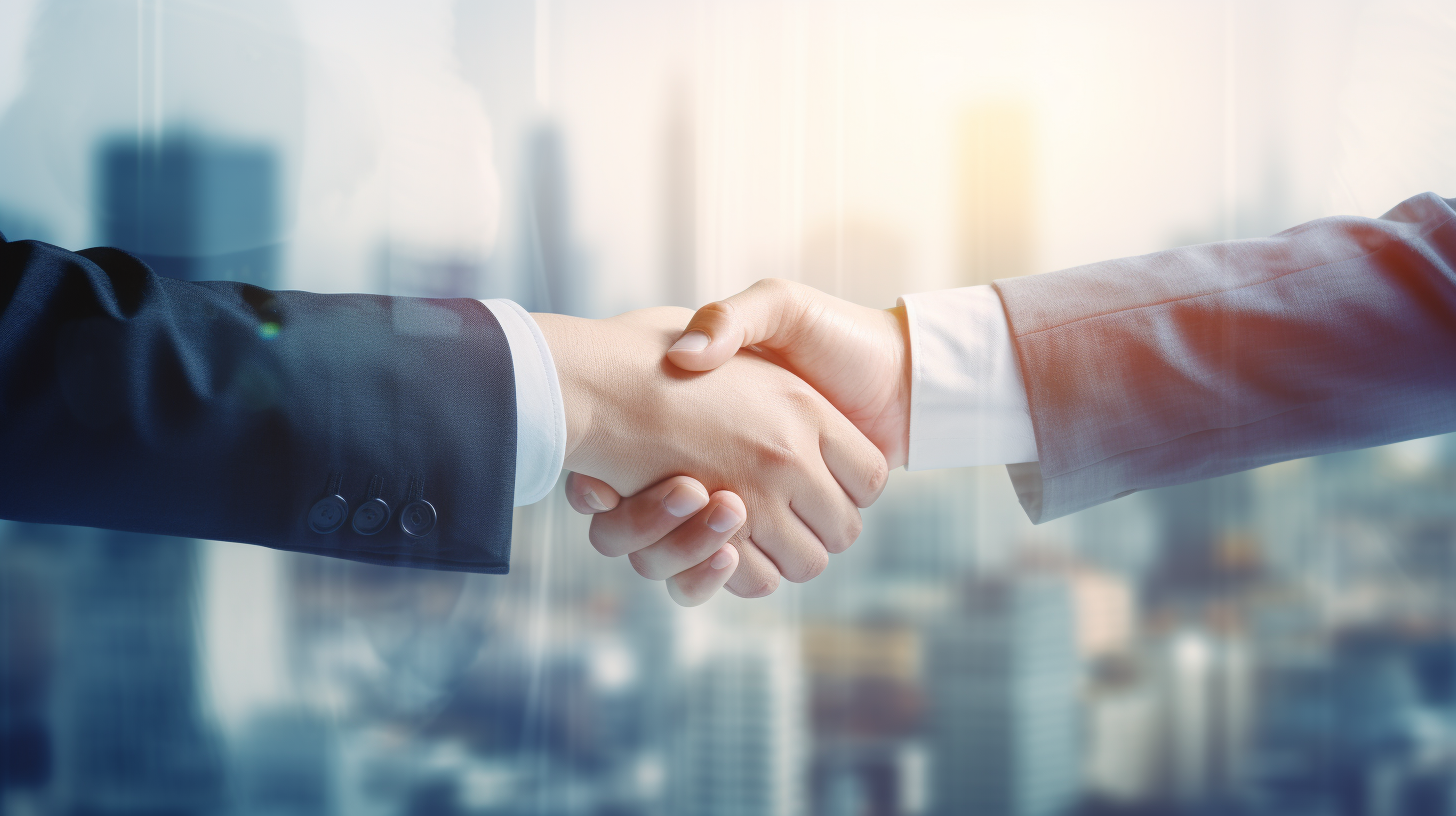 绿化区域划分与植物选择
绿化效果评估与优化
绿化教育与环保意识培养
描述学校绿化区域的划分原则和方法，以及不同区域的植物选择标准和搭配方案。
分析植物选择的生态和美学考量，以及对学校环境和学生健康的影响。
讨论绿化工程的实施过程，包括种植、养护和定期评估，以及如何动员师生参与。
介绍绿化工程的效果评估方法，包括生态效益、美学效果和师生满意度等方面。
分析绿化效果与预期目标的差距，以及可能的原因和改进措施。
讨论绿化工程的持续优化策略，包括植物更新、养护管理和环境适应性调整。
阐述通过绿化工程培养学生环保意识和责任感的重要性和方法。
描述绿化教育的具体活动，如植物种植、自然观察和环保主题活动等。
分析绿化教育对学生个人发展和社会责任感培养的长远影响。
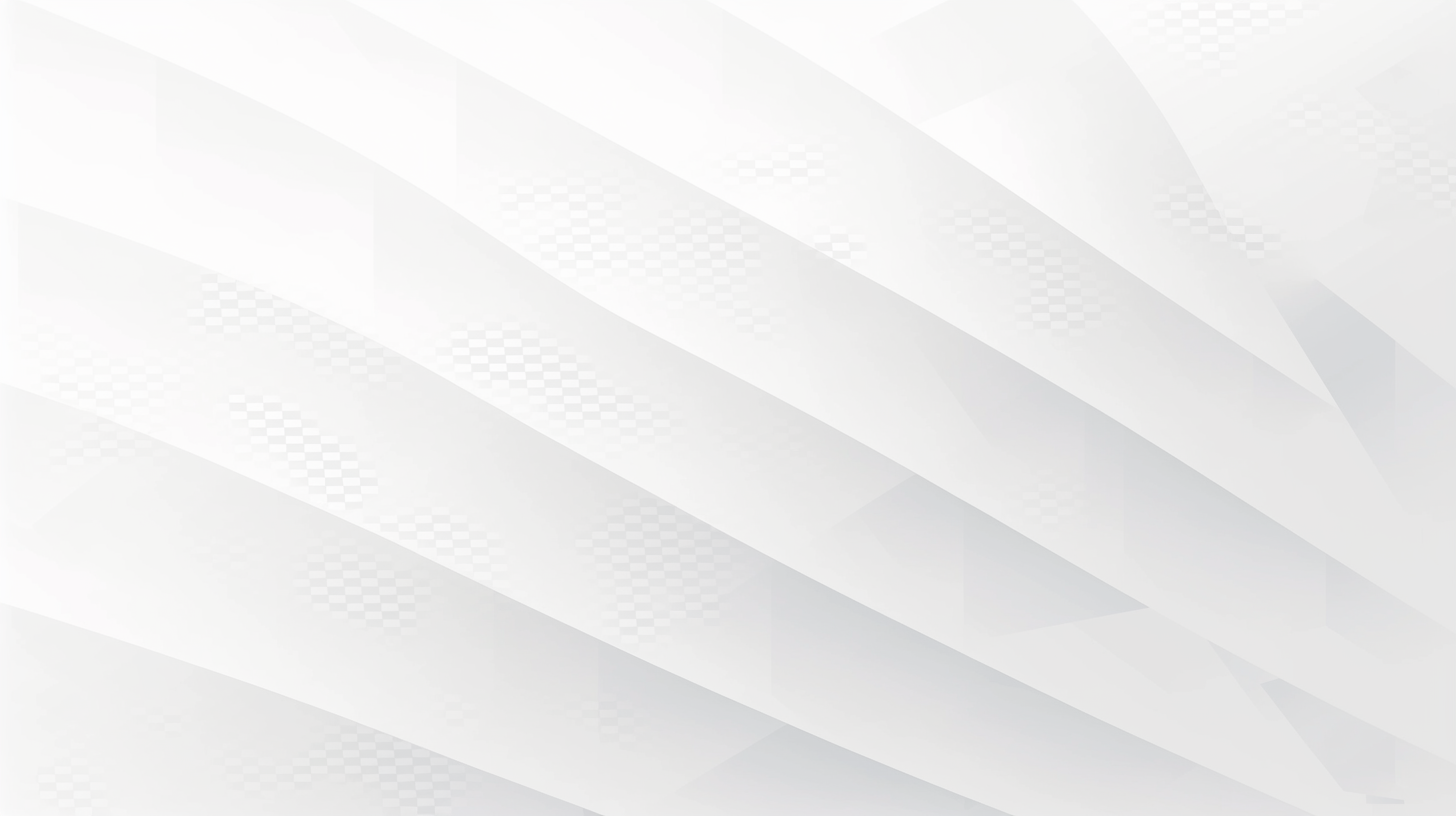 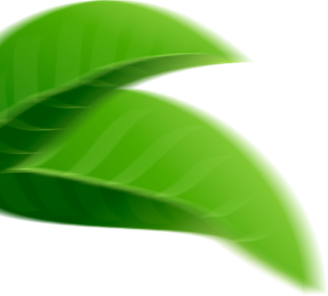 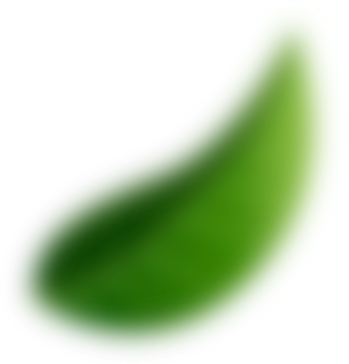 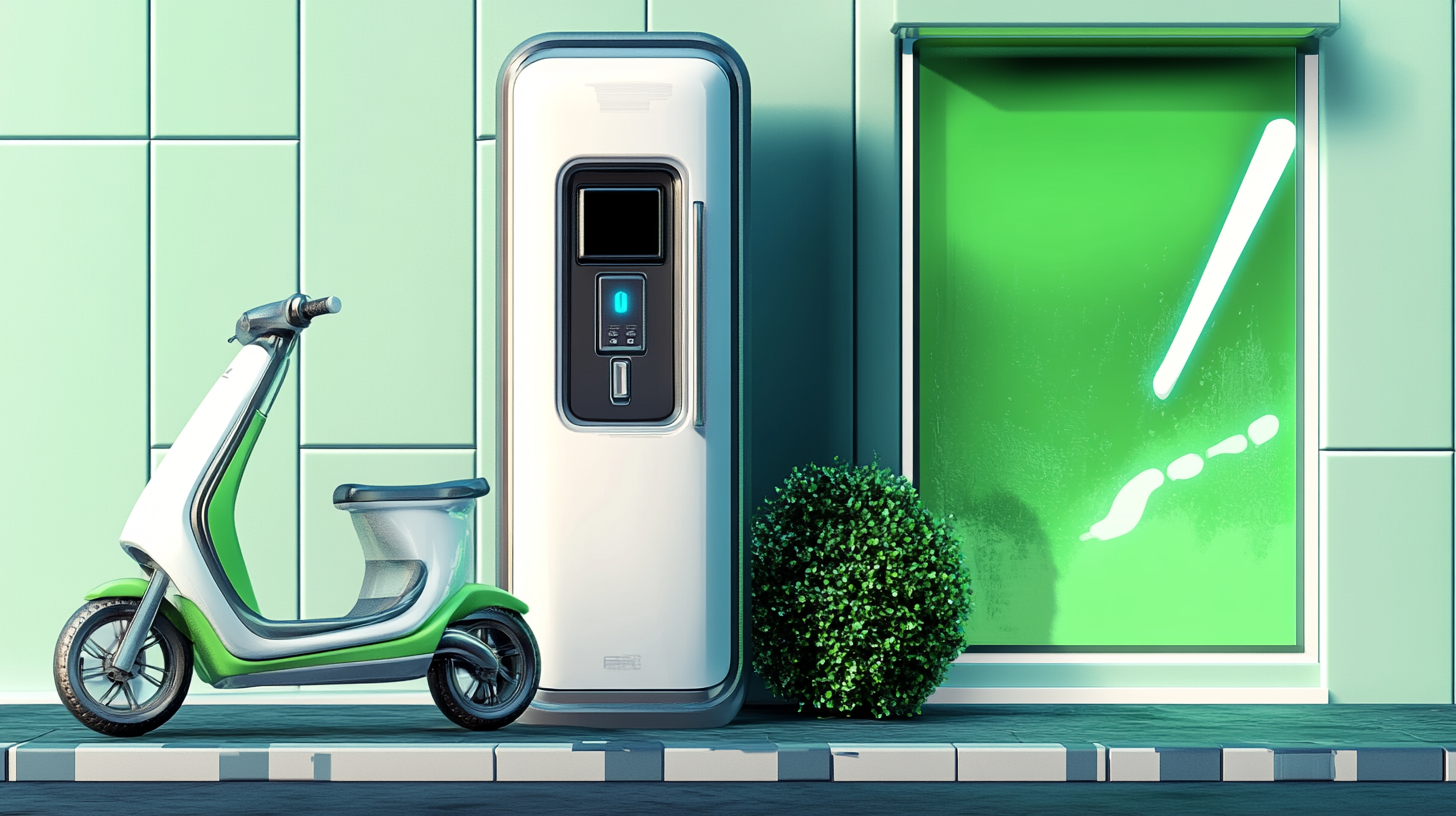 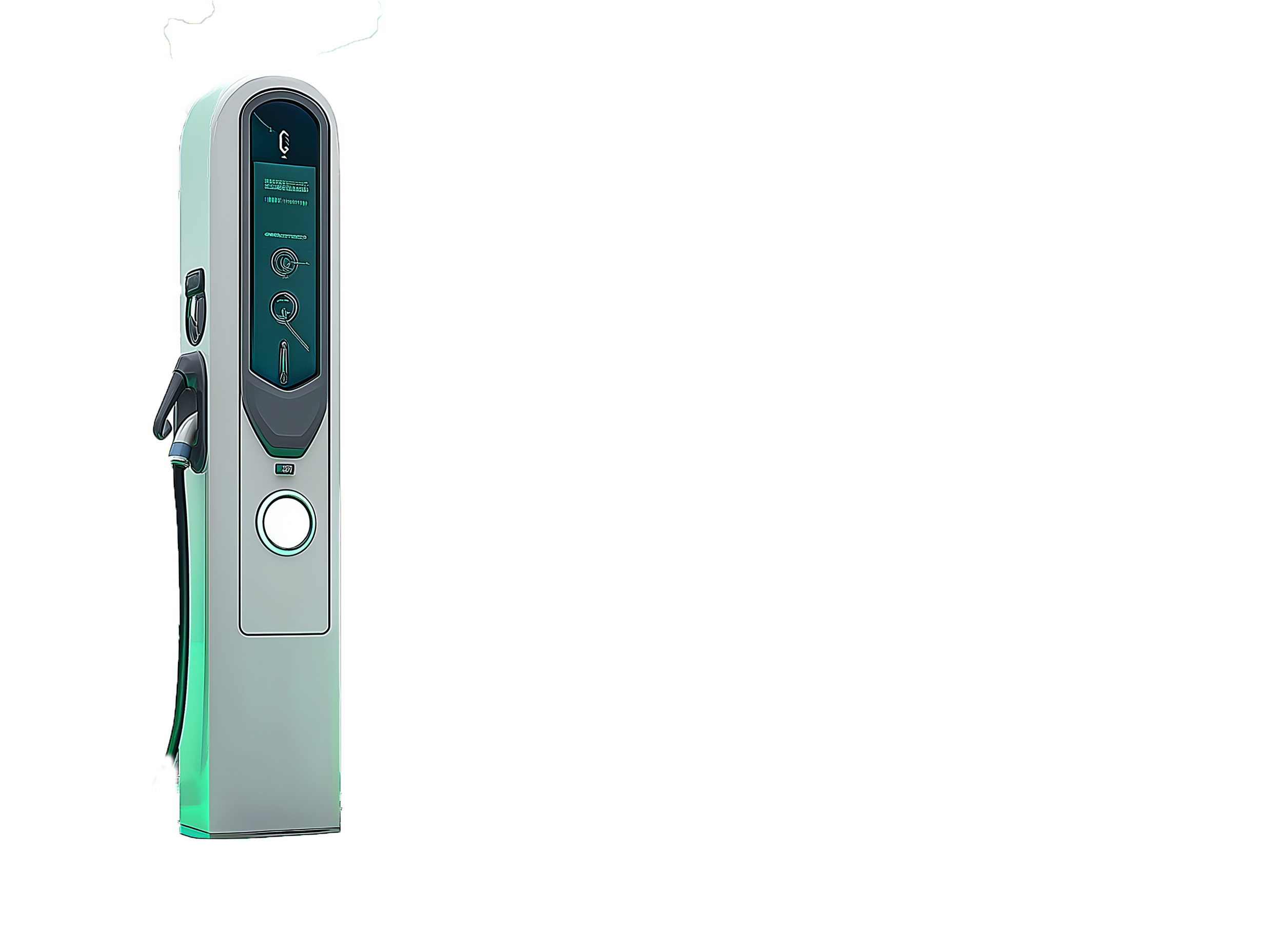 02
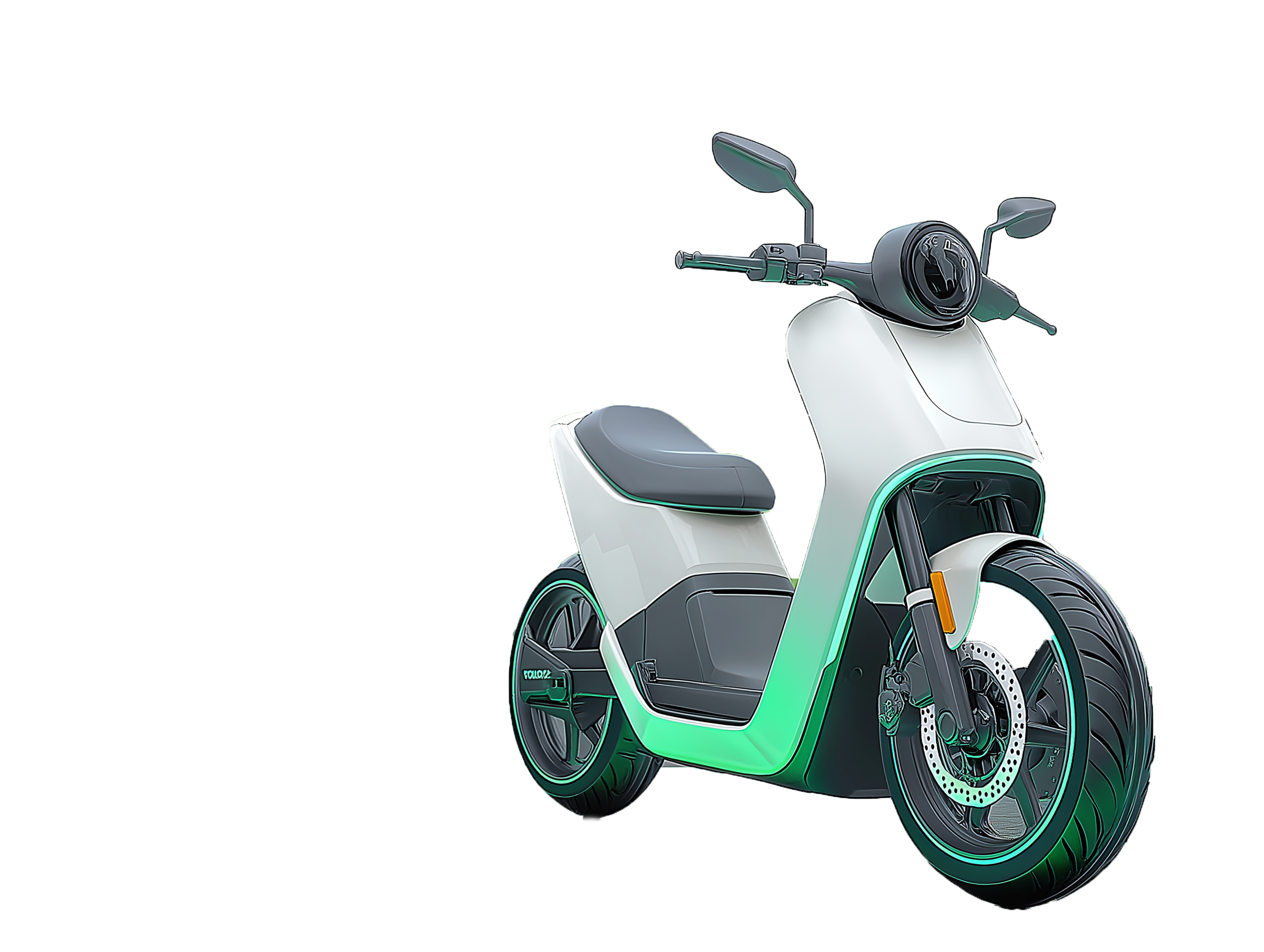 设施与环境改善
powerpoint design
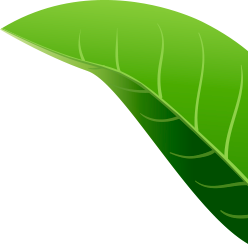 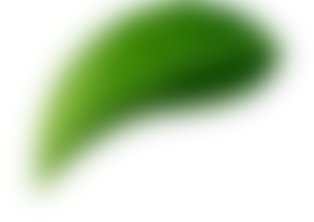 校园设施升级
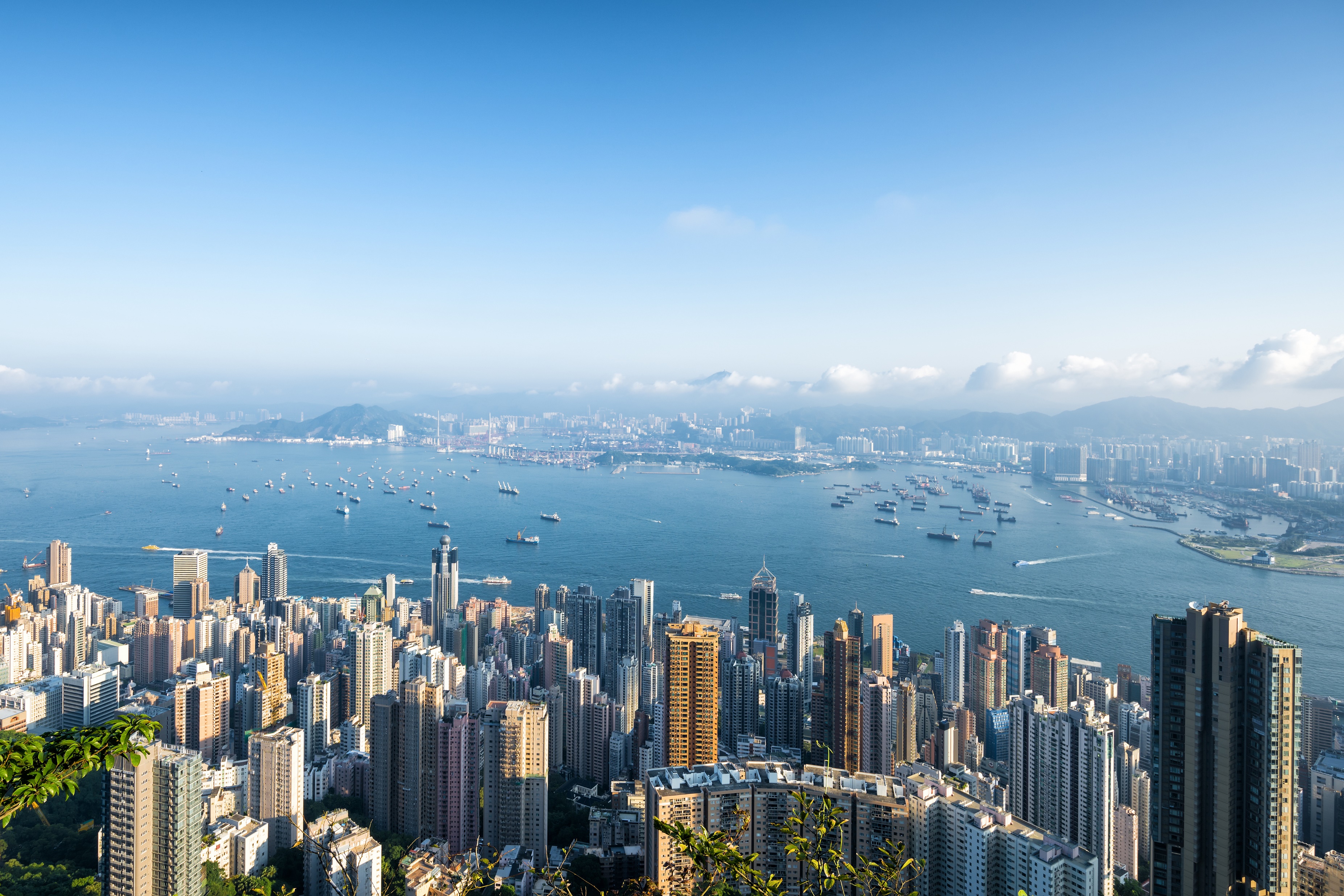 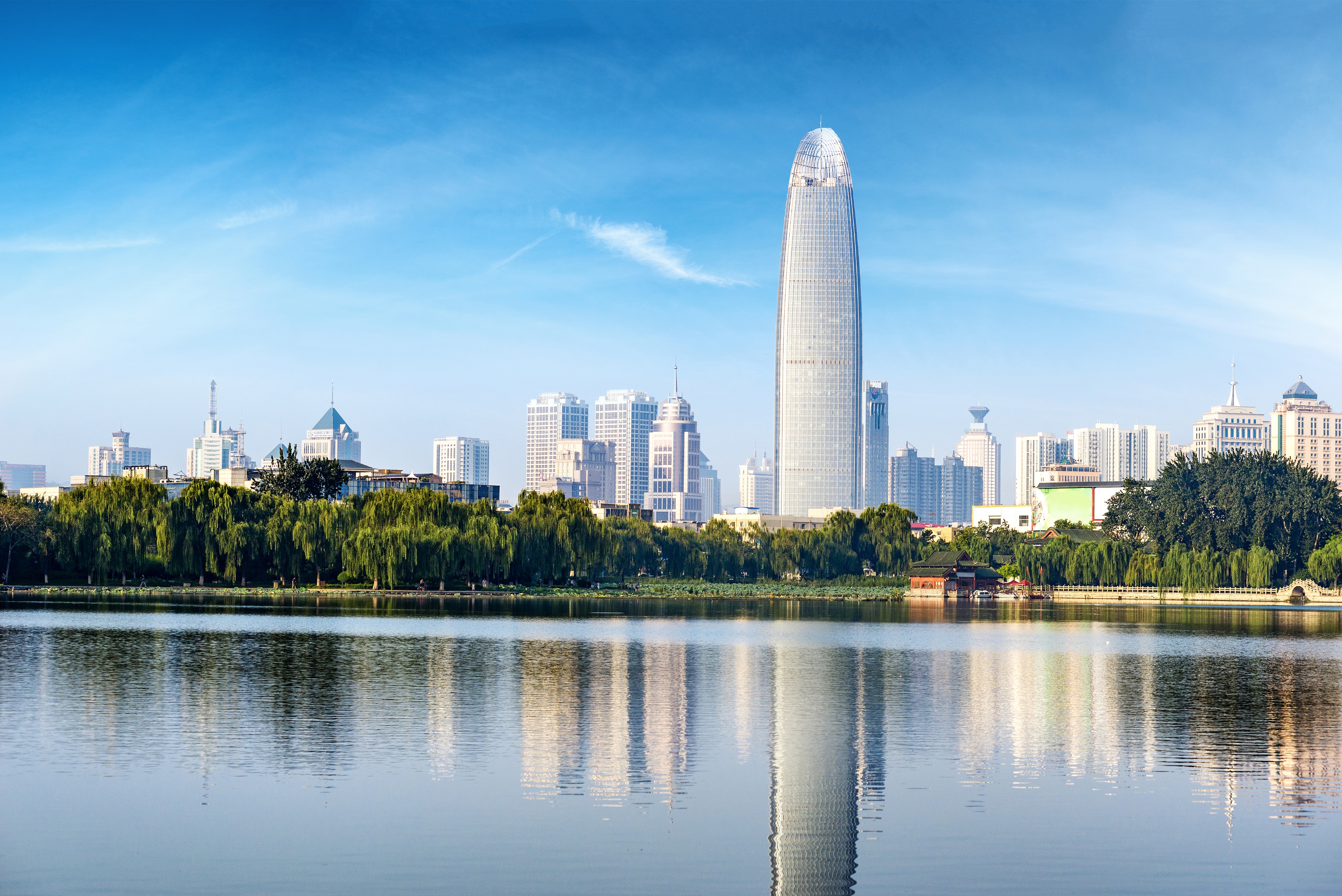 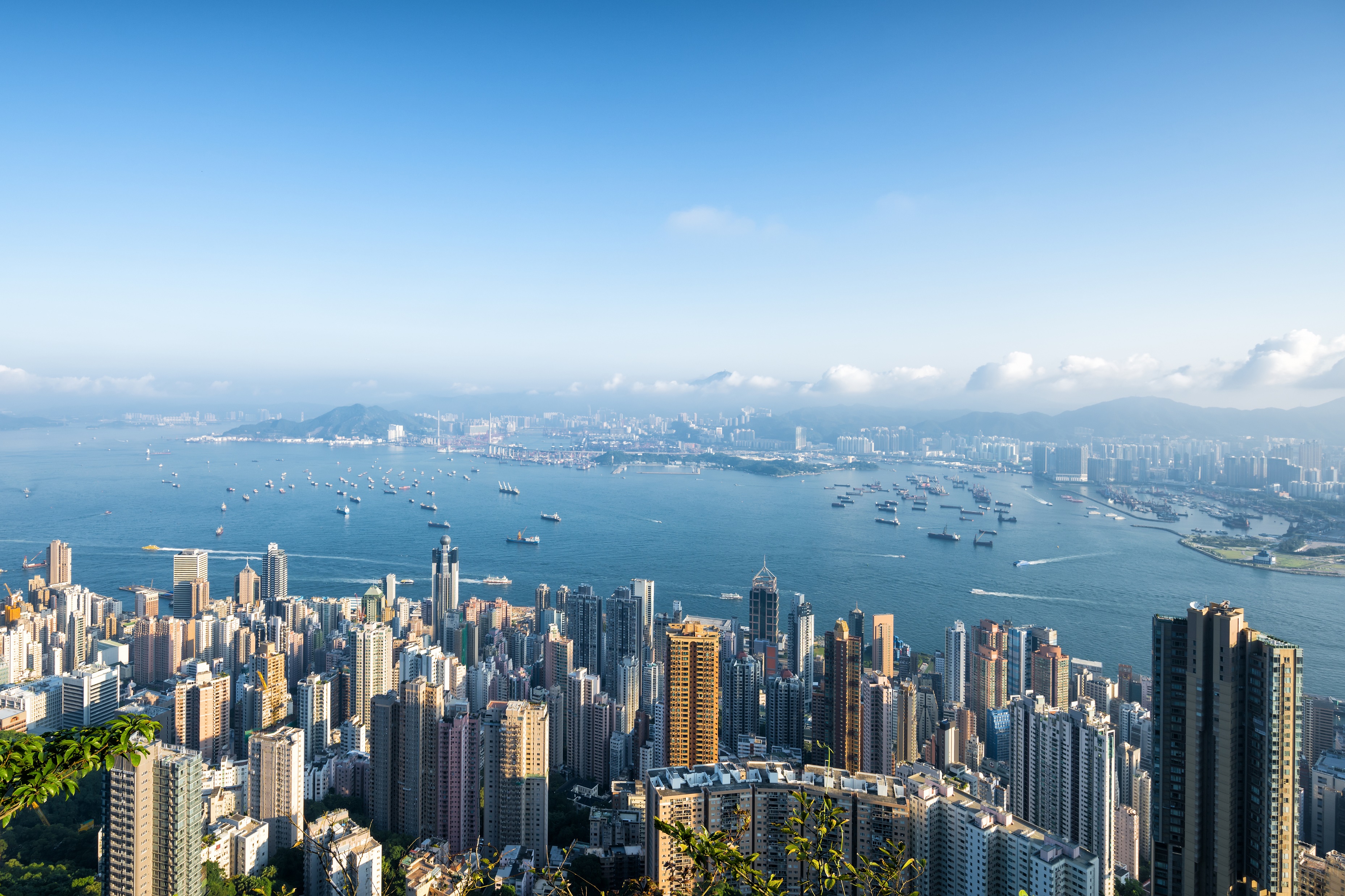 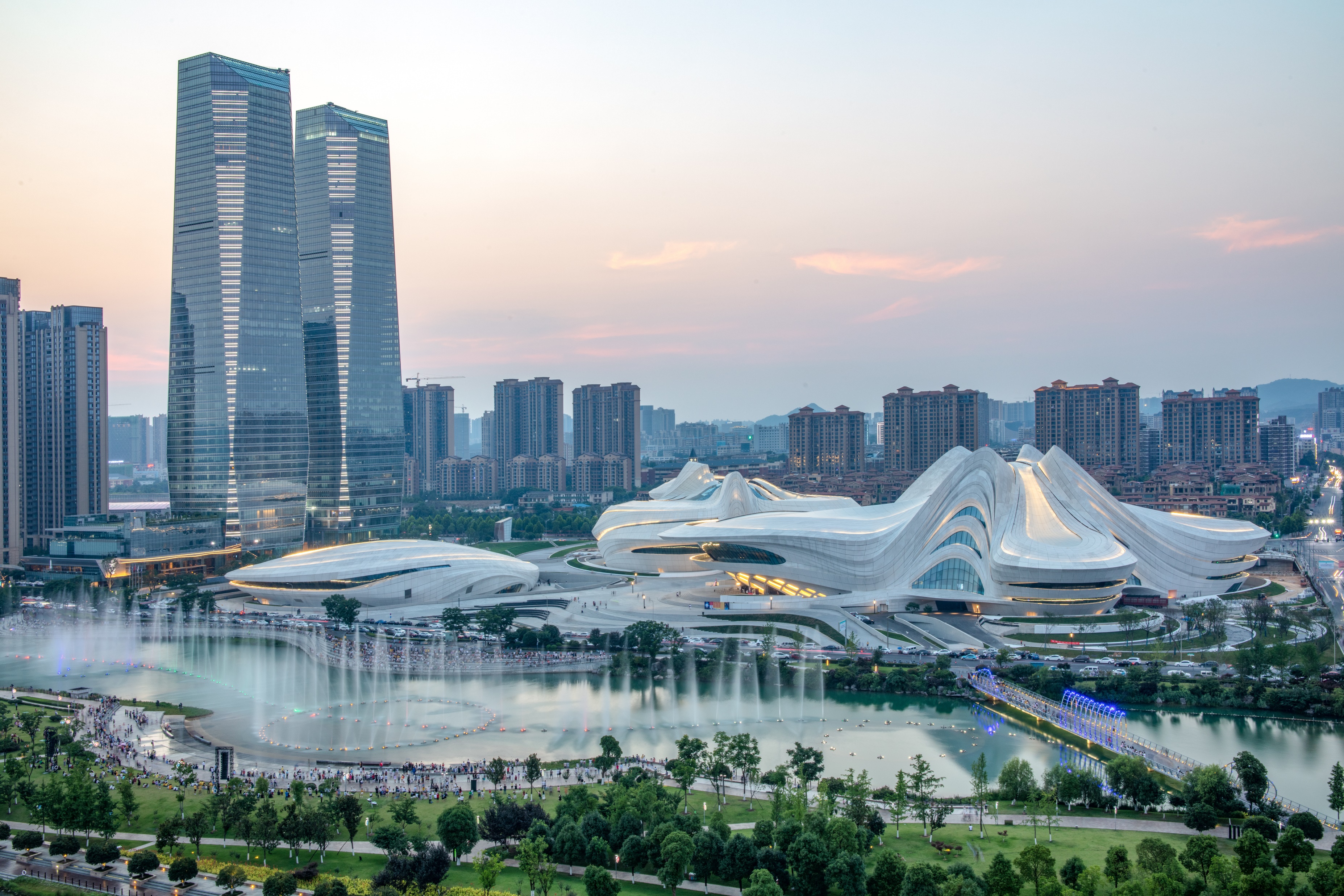 设施升级规划与预算
设施升级实施与管理
设施升级效果评估
介绍校园设施升级的规划内容，包括教室、图书馆、运动场等关键区域的改造计划。
分析设施升级的预算编制，包括资金来源、成本控制和效益评估。
讨论设施升级的优先级排序和时间安排，以及如何平衡不同设施的需求。
描述设施升级的具体实施过程，包括施工管理、质量监督和进度控制。
分析设施升级对学校日常运营的影响，以及如何减少干扰和保障安全。
讨论设施升级后的维护和管理，包括日常保养、定期检查和长期规划。
介绍设施升级效果的评估方法，包括使用满意度、功能提升和经济效益等方面。
分析设施升级的实际效果与预期目标的对比，总结成功经验和改进措施。
讨论设施升级对学校环境美化和教育质量提升的贡献。
校园环境文化建设
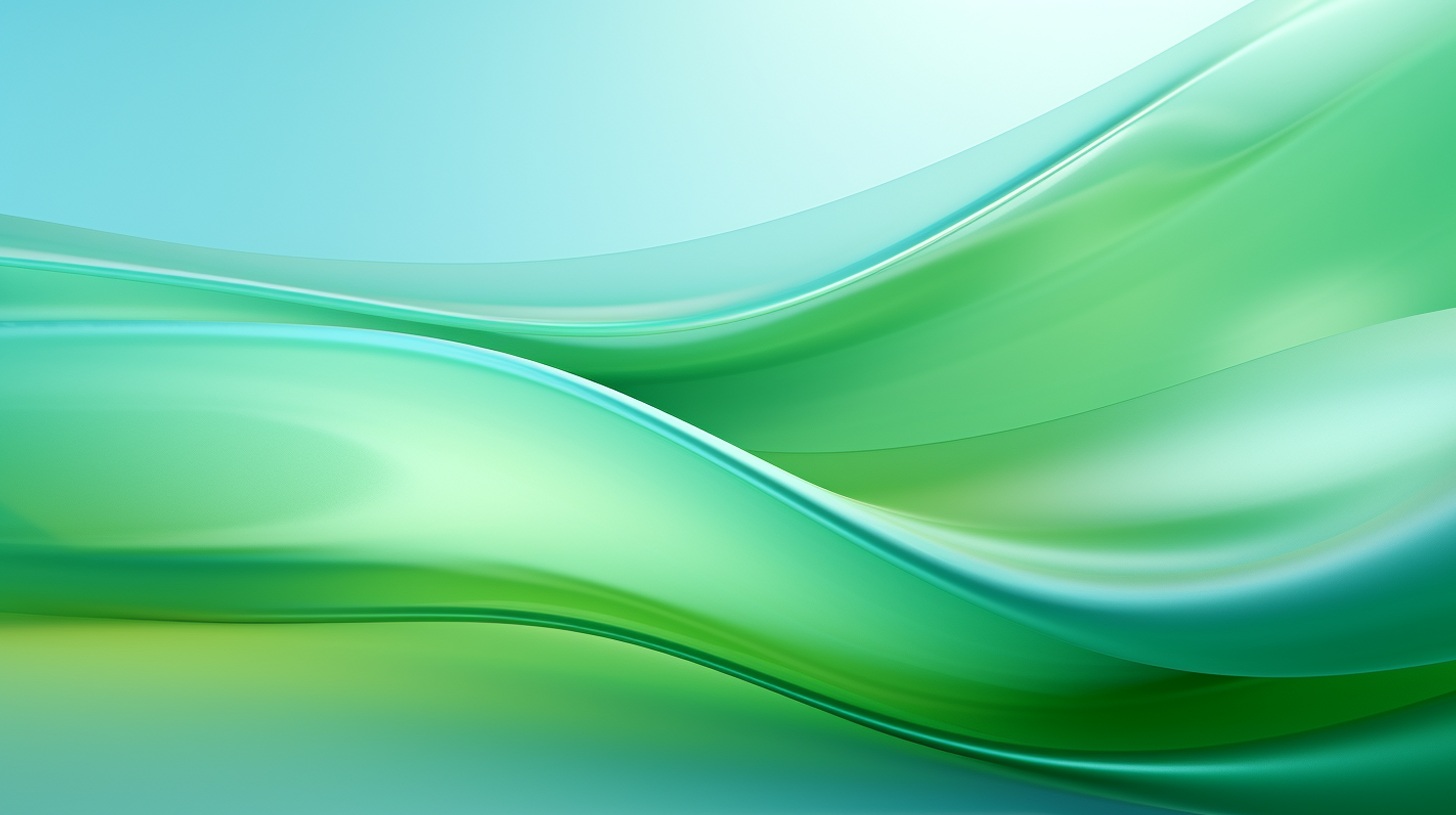 环境文化主题设计
描述校园环境文化建设的主题设计，包括校园文化的核心价值和表现形式。
分析环境文化对学校精神面貌和教育氛围的影响，以及如何融入学校的整体文化建设。
讨论环境文化主题设计的创新和多样性，包括历史传承和现代元素的结合。
环境文化设施建设
介绍环境文化设施的建设内容，如文化长廊、艺术展览和主题园区等。
分析环境文化设施的功能和教育意义，以及如何满足学生多样化的文化需求。
讨论环境文化设施的维护和管理，包括内容更新、活动组织和师生参与。
环境文化活动组织
描述环境文化活动的组织和实施，如文化节、艺术展览和主题讲座等。
分析环境文化活动对学生文化素养和审美情趣的培养作用。
讨论环境文化活动的持续发展，包括活动创新、资源整合和品牌建设。
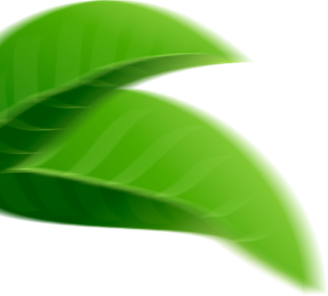 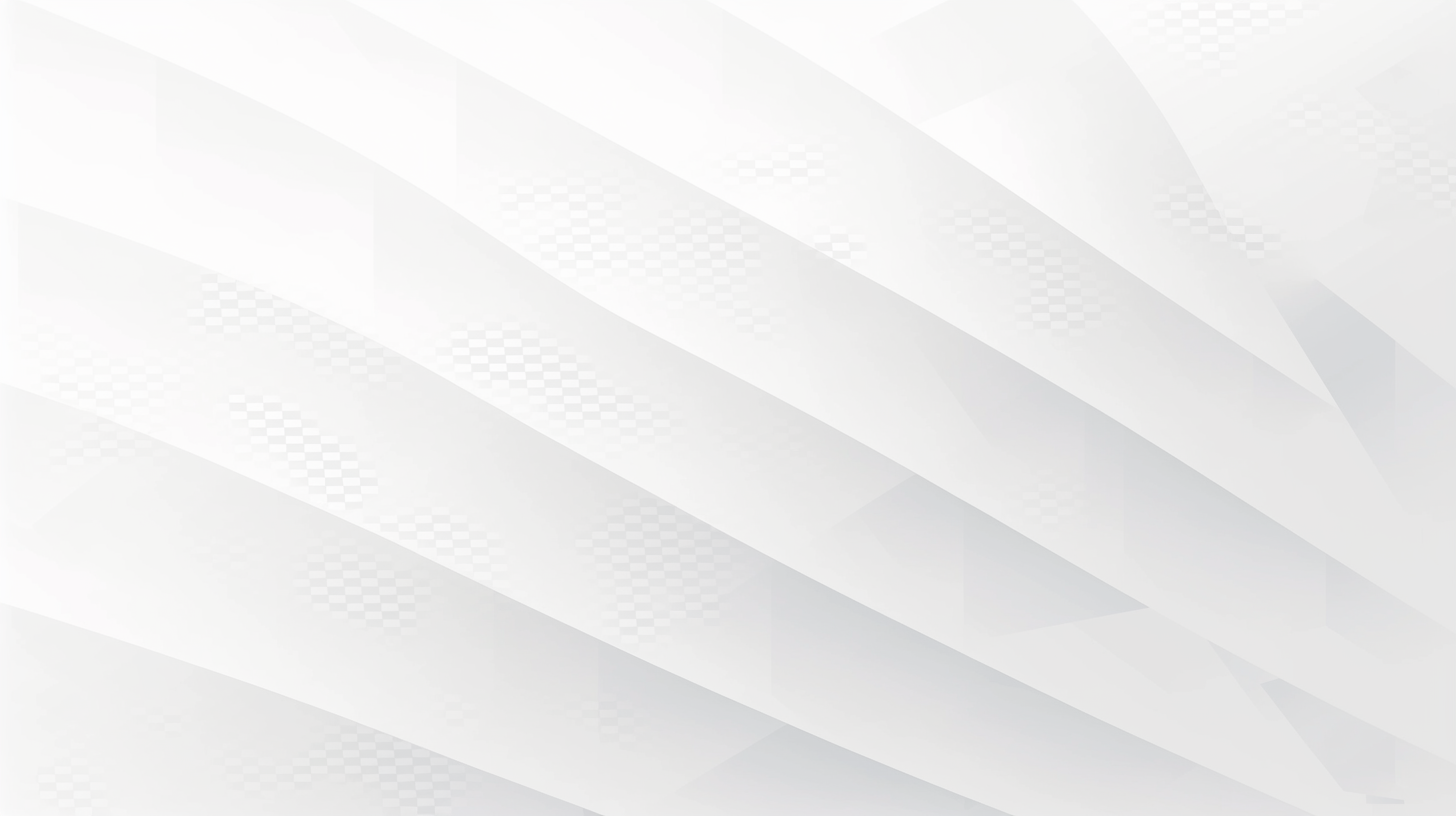 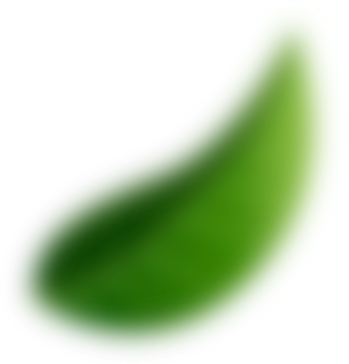 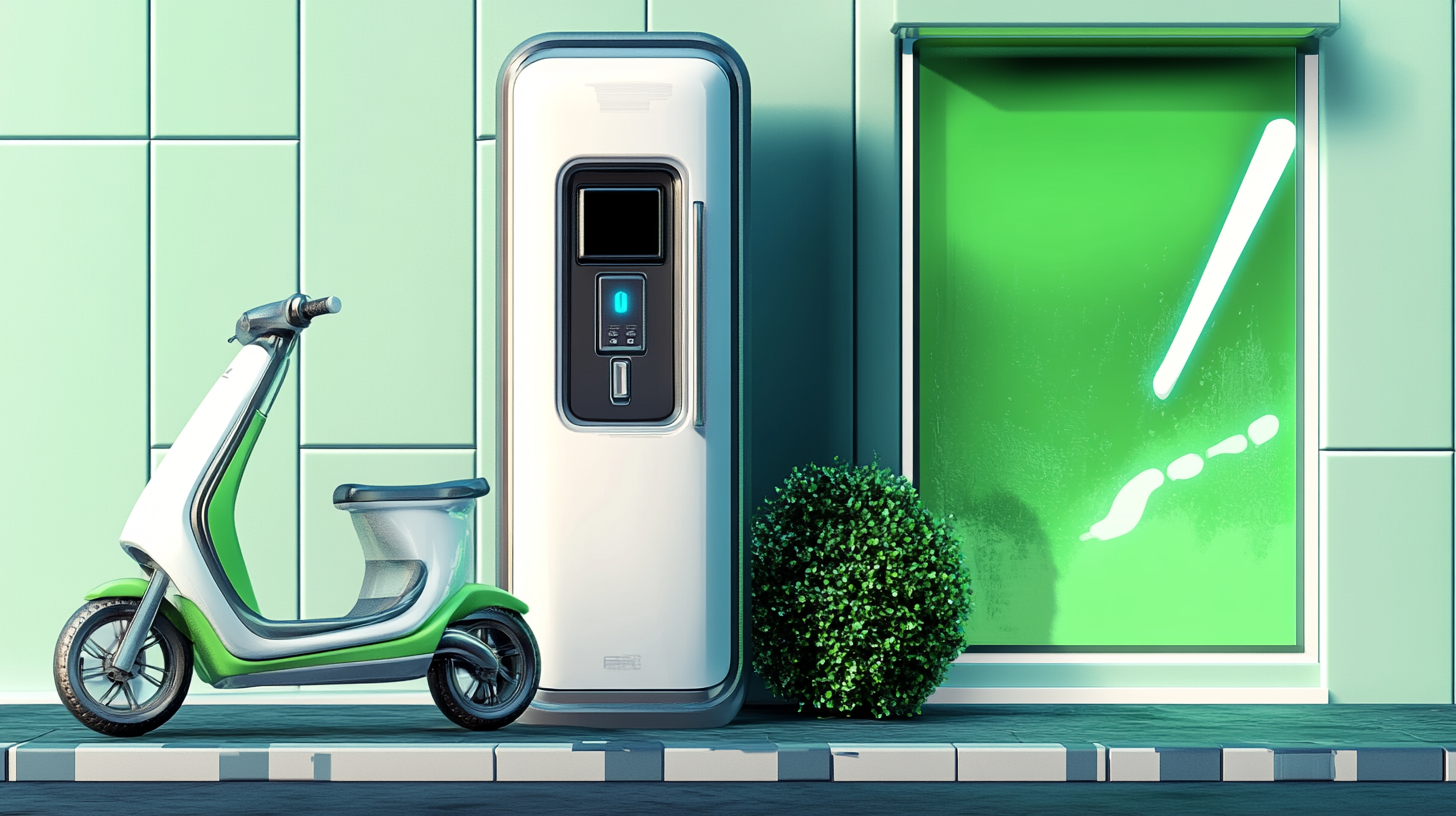 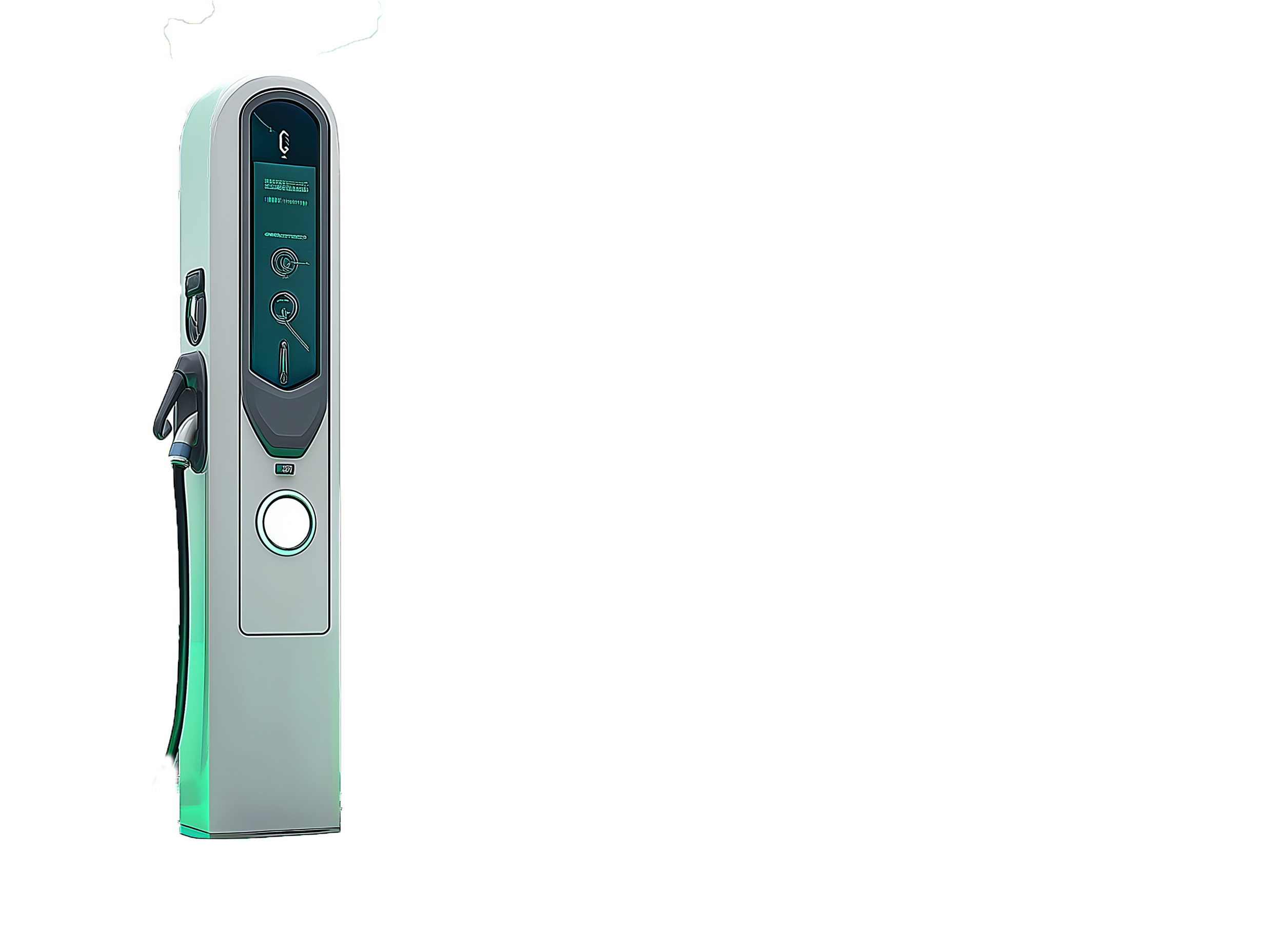 谢谢大家
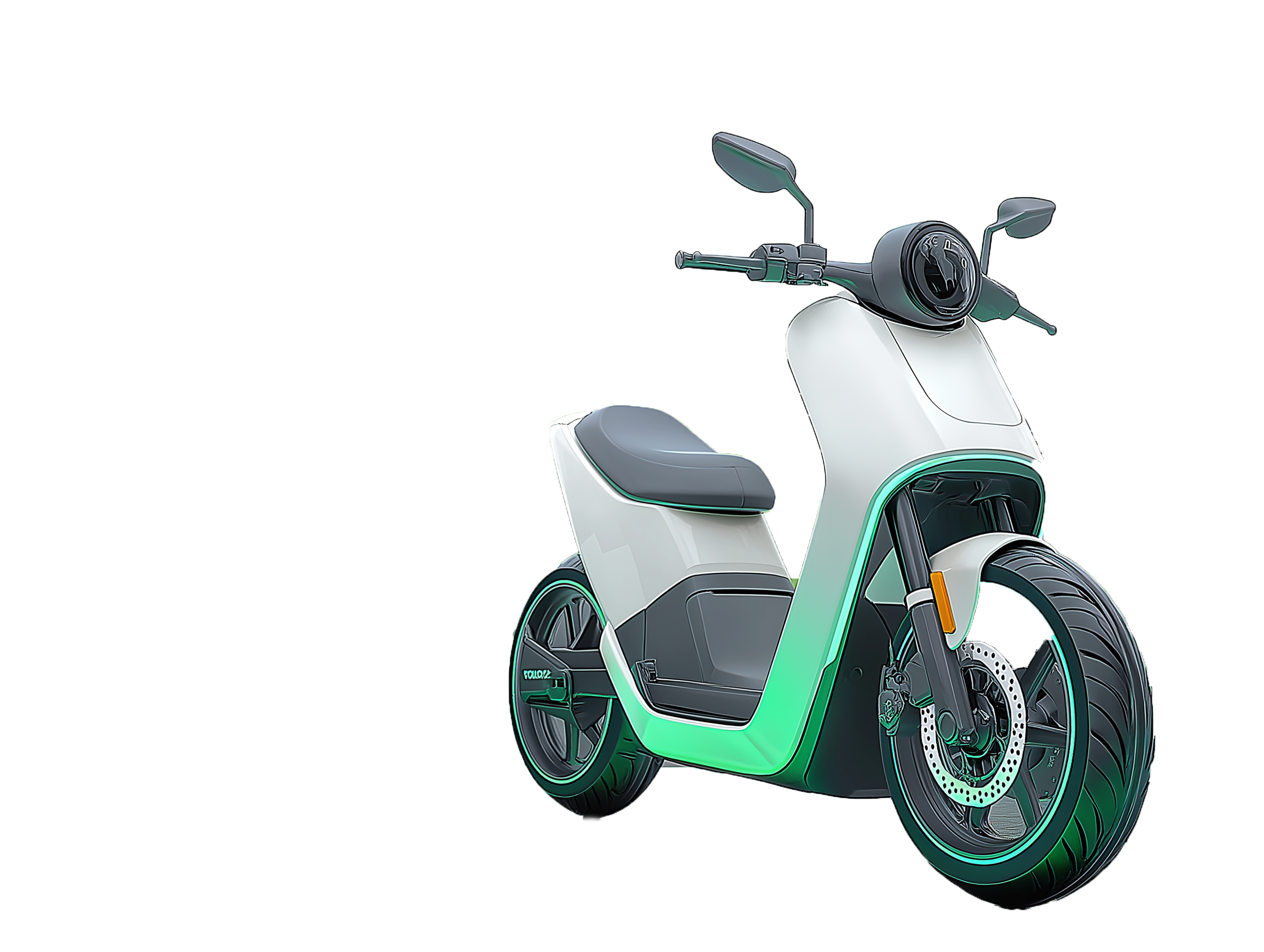 PowerPoint design
汇报人：AiPPT
汇报时间：202X.X
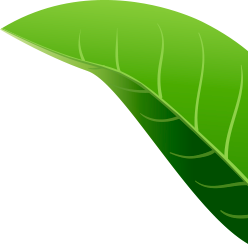 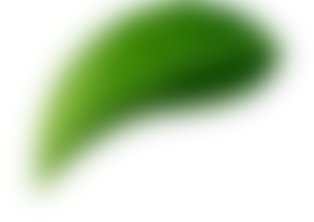 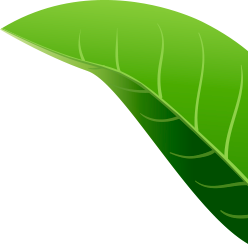